Муниципальное бюджетное учреждение «Межпоселенческая центральная библиотека» 
Буинского муниципального района Республики Татарстан
БИБЛИОТЕКИ - СТАРШЕМУ ПОКОЛЕНИЮ
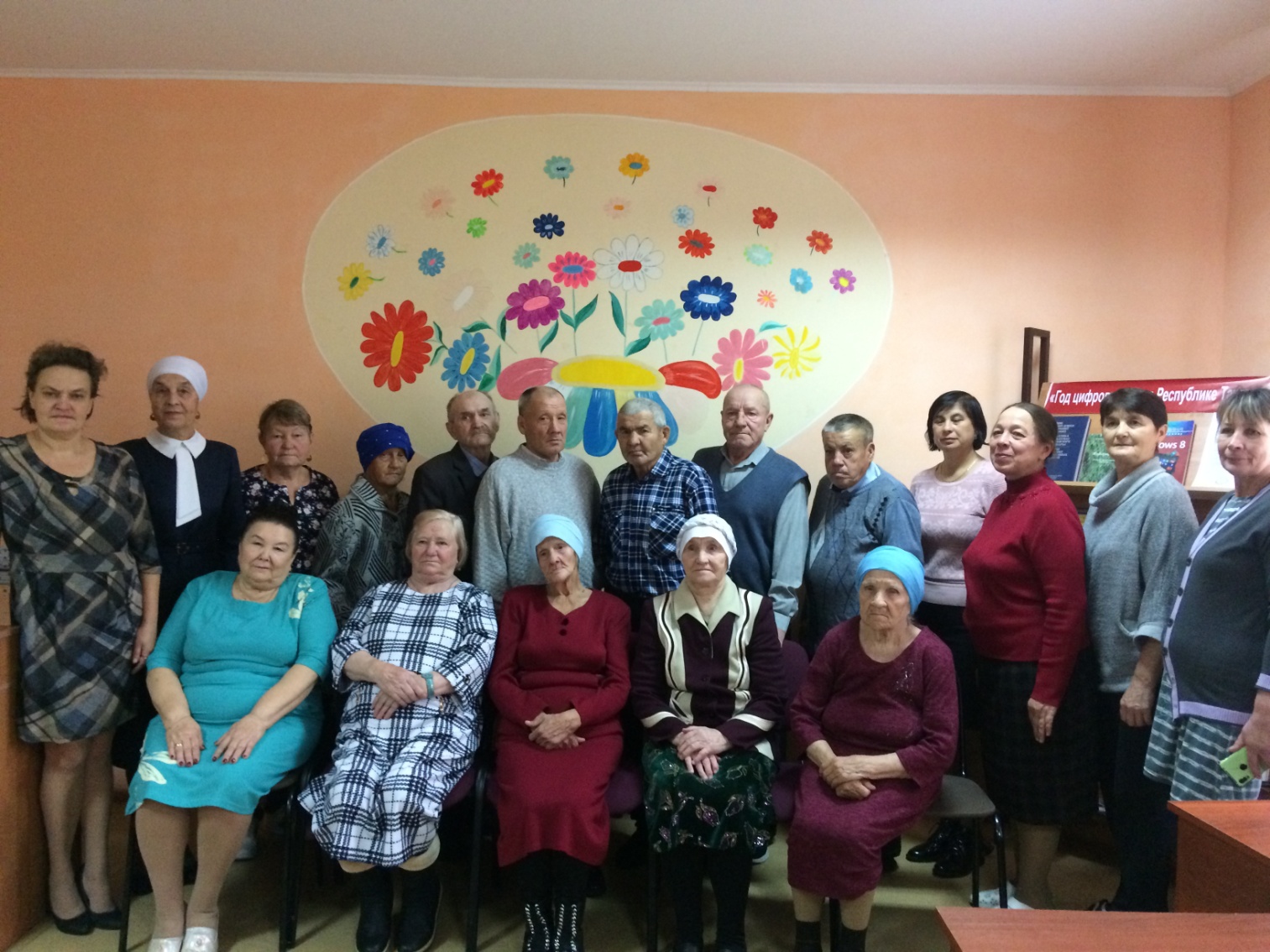 Организация просветительской и досуговой деятельности людей пожилого возраста
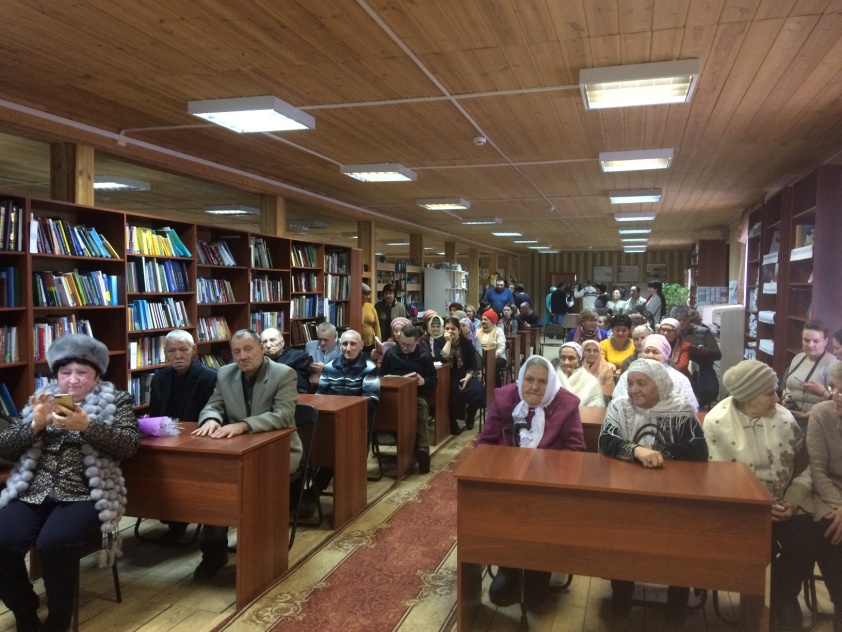 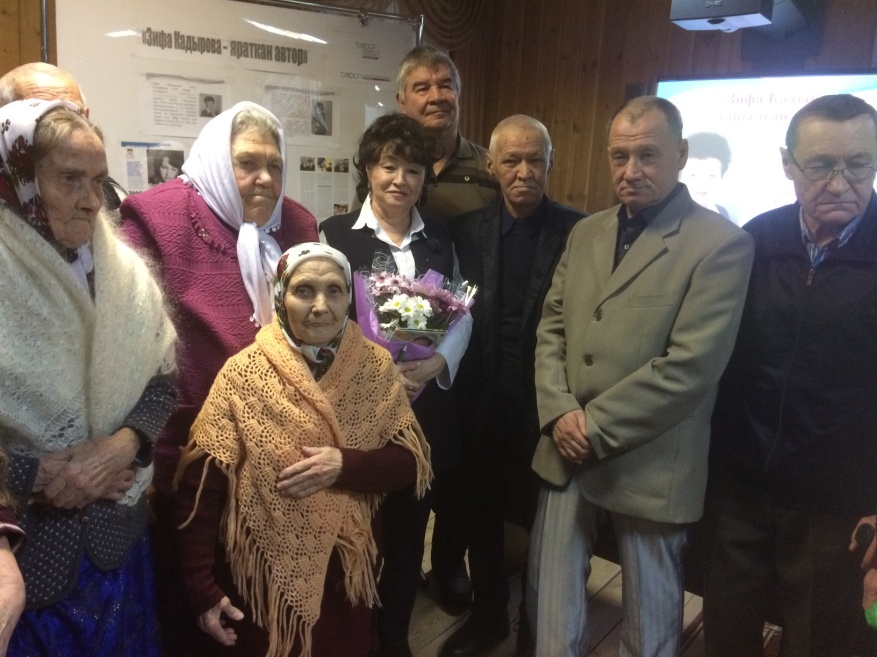 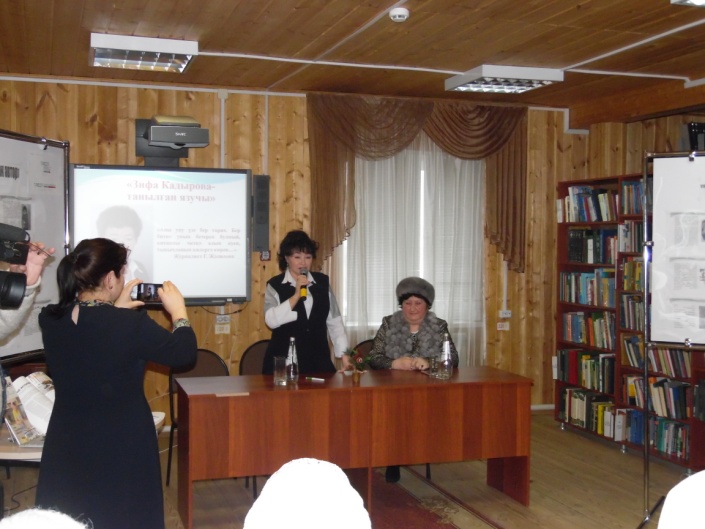 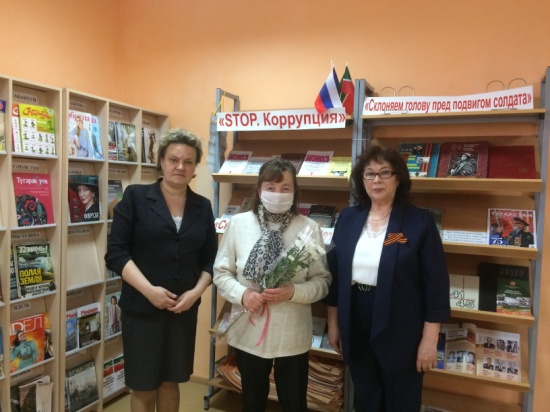 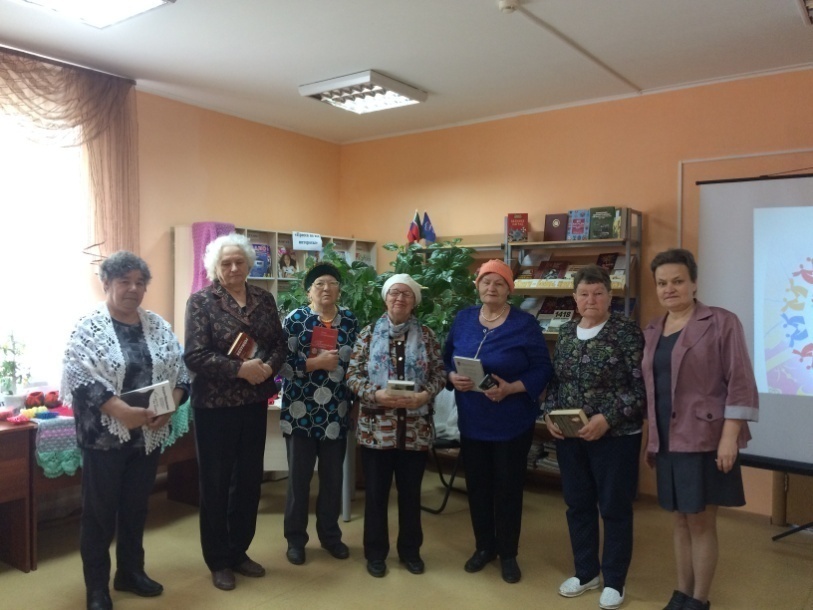 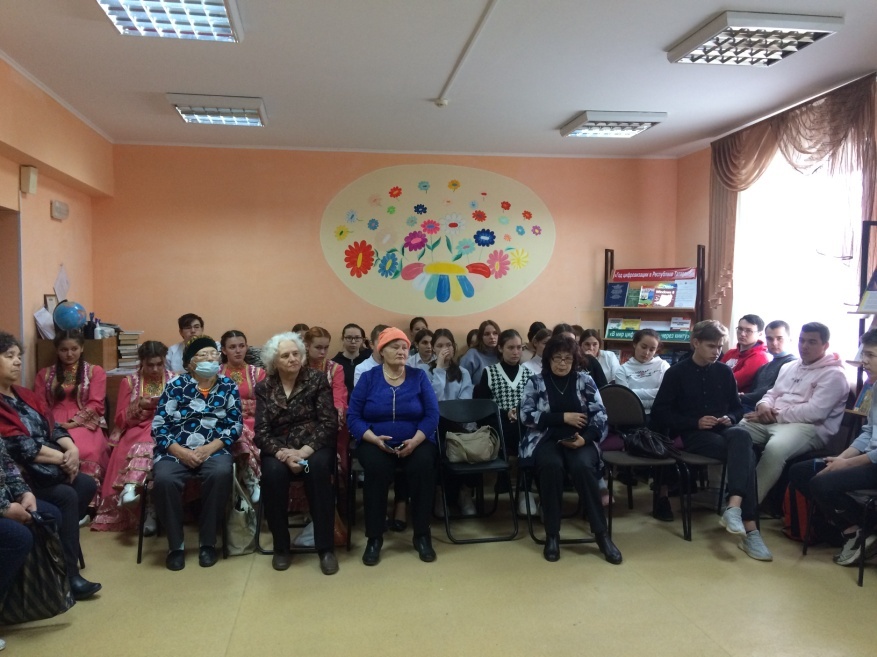 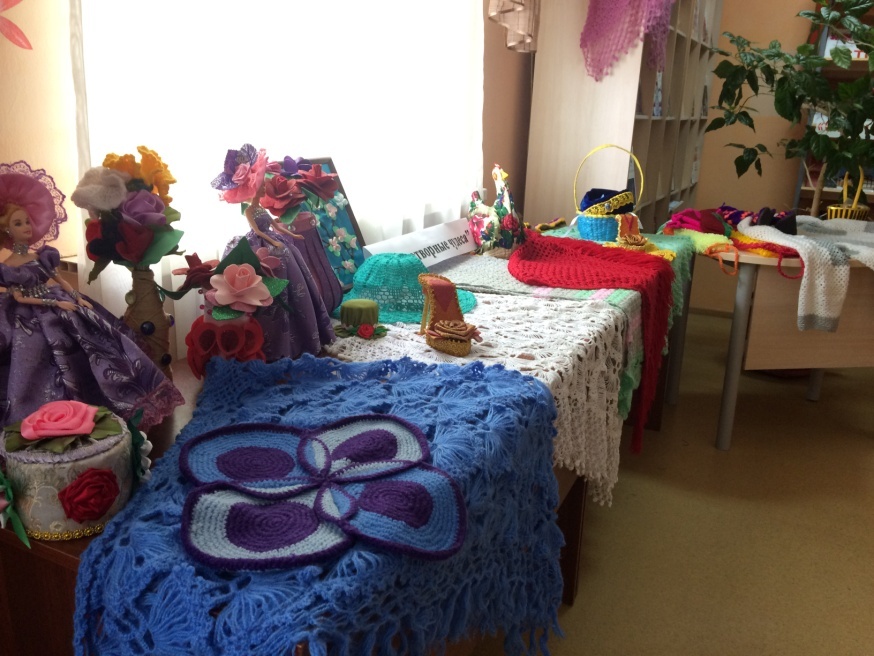 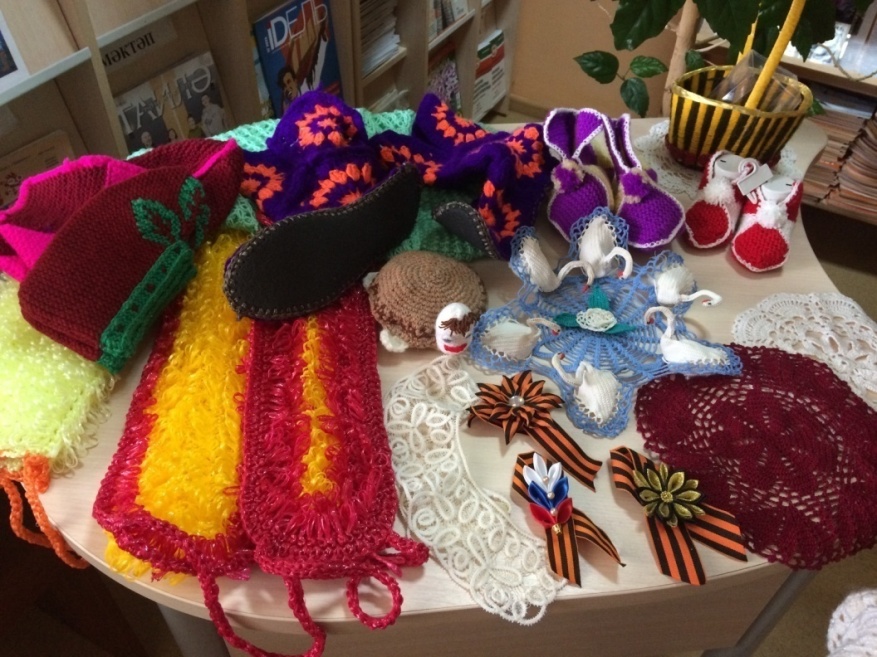 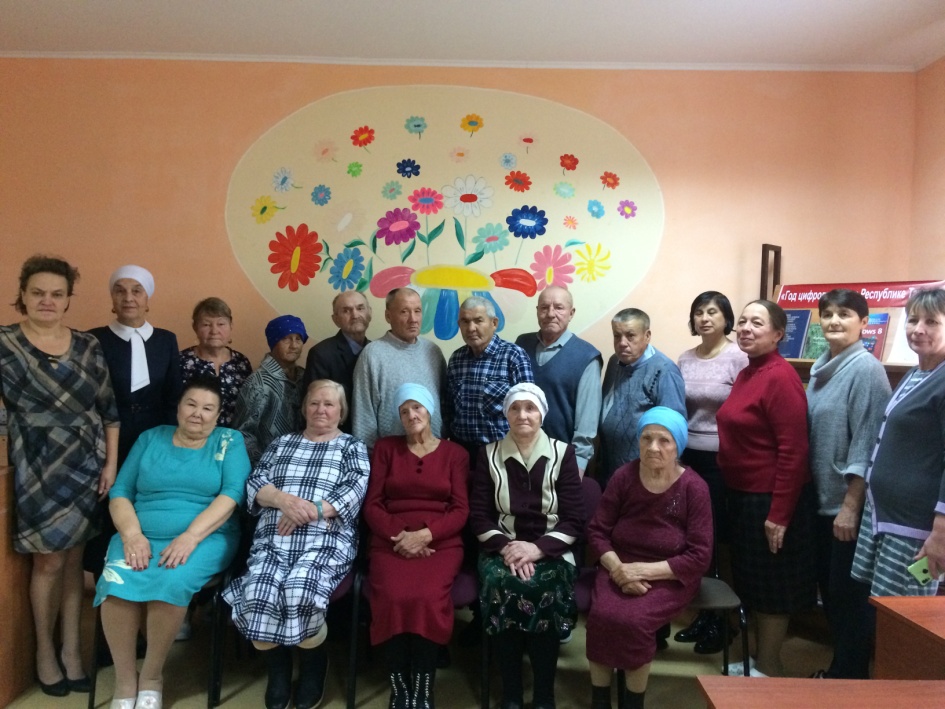 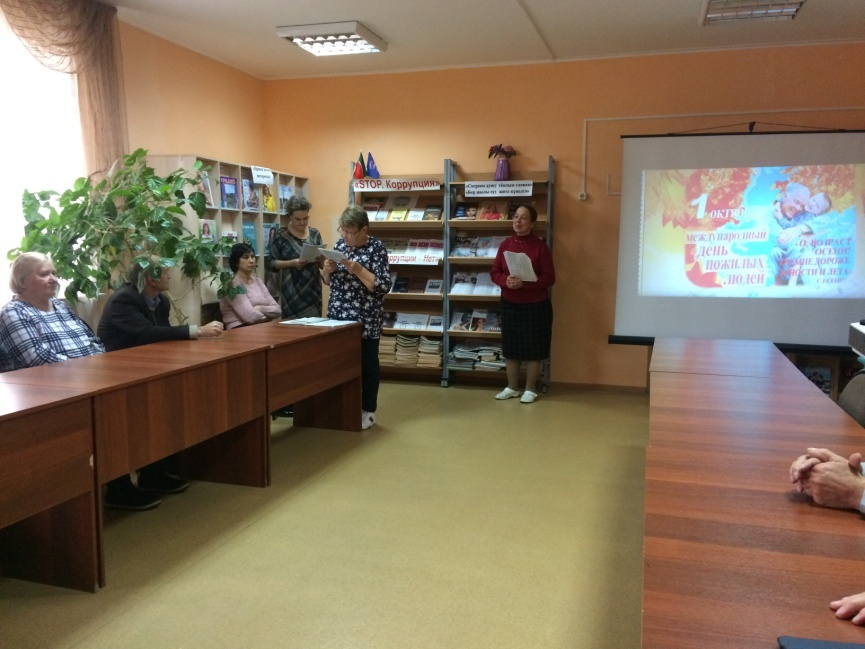 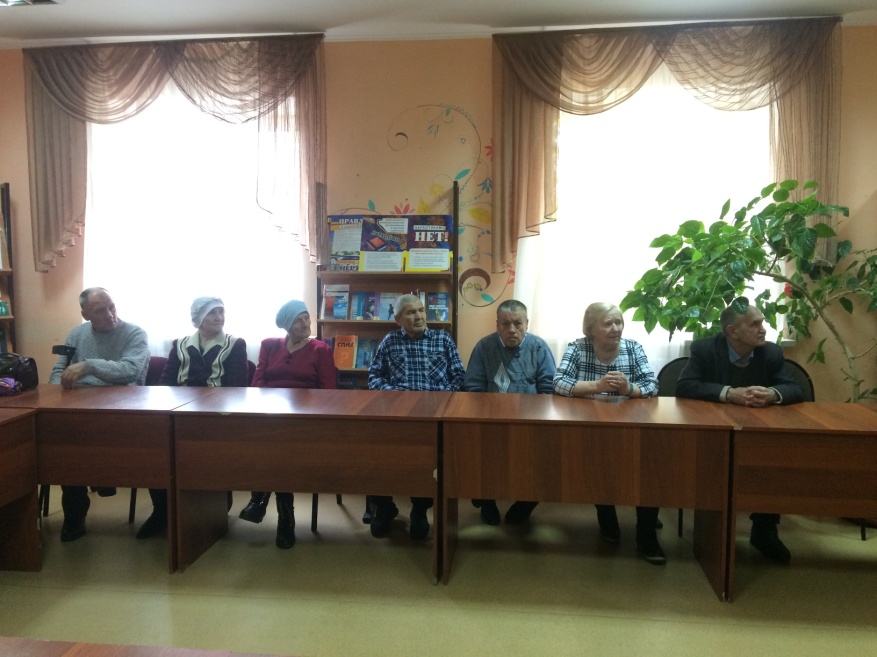 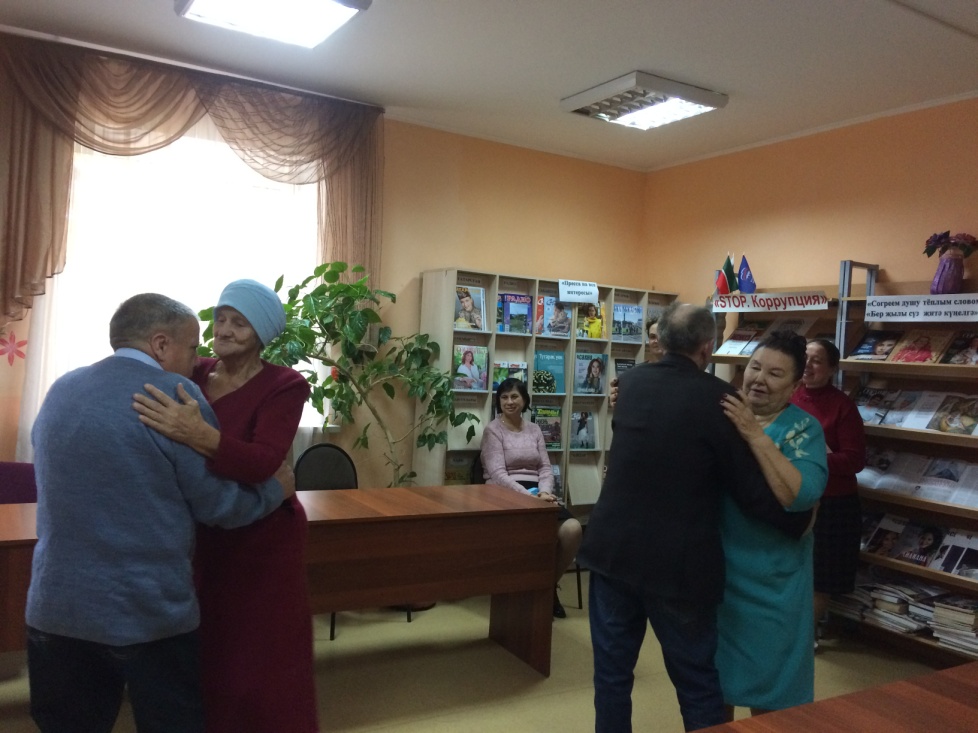 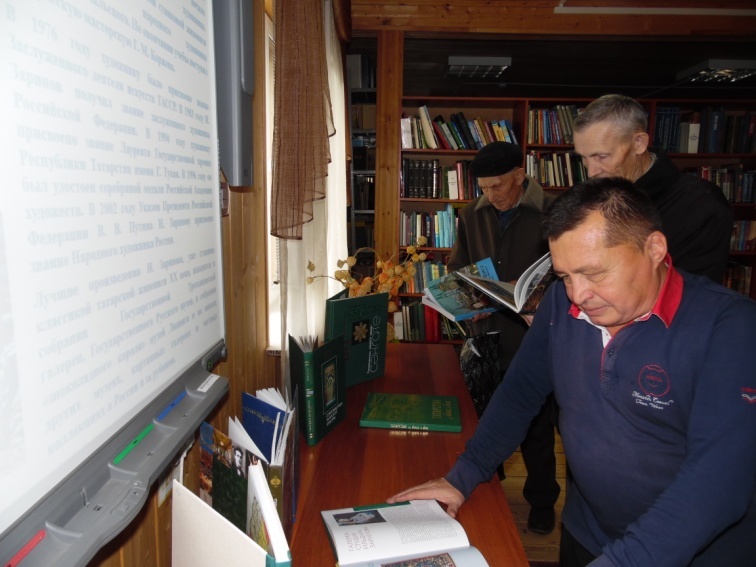 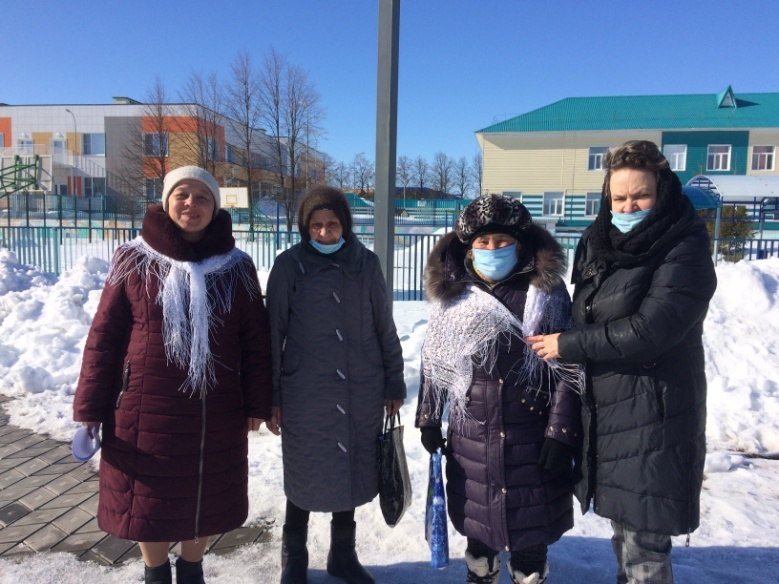 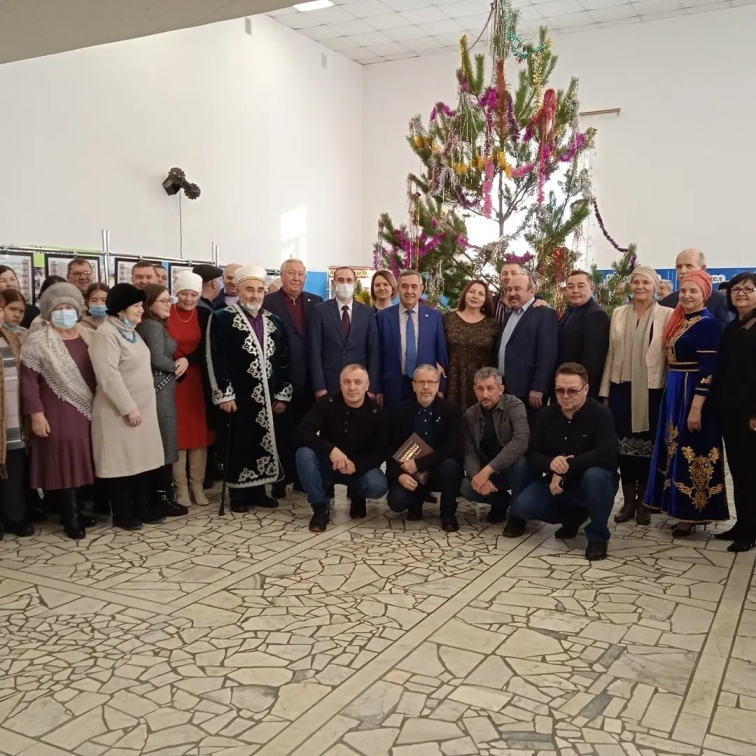 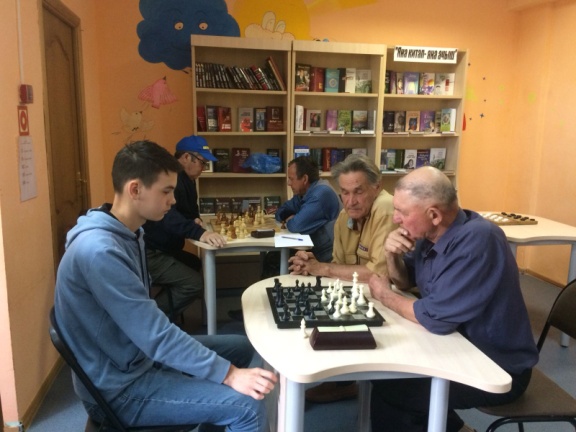 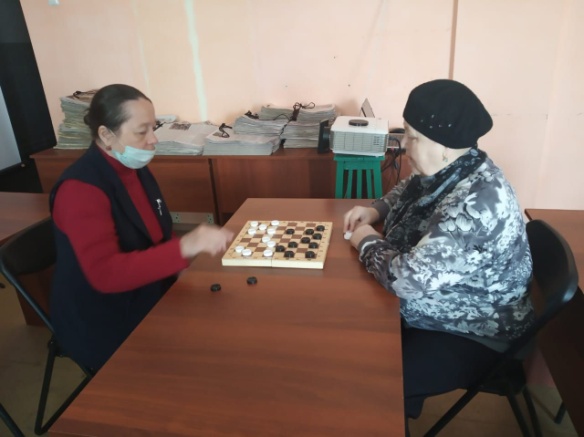 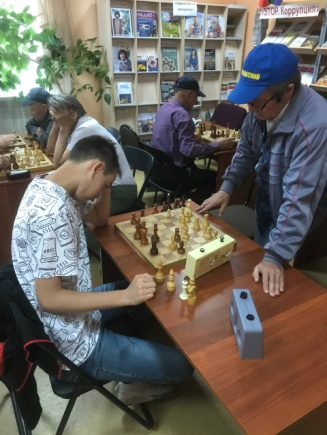 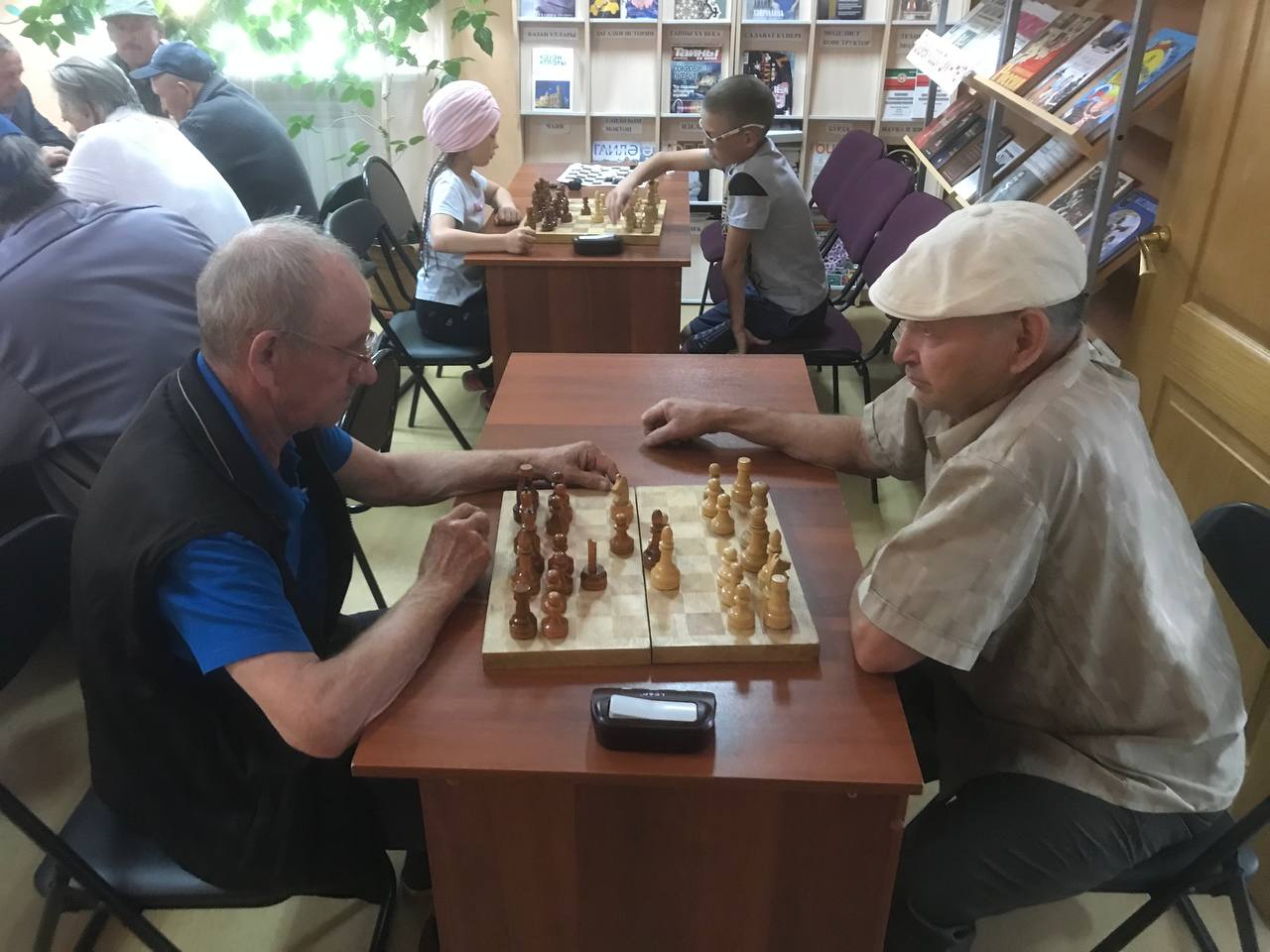 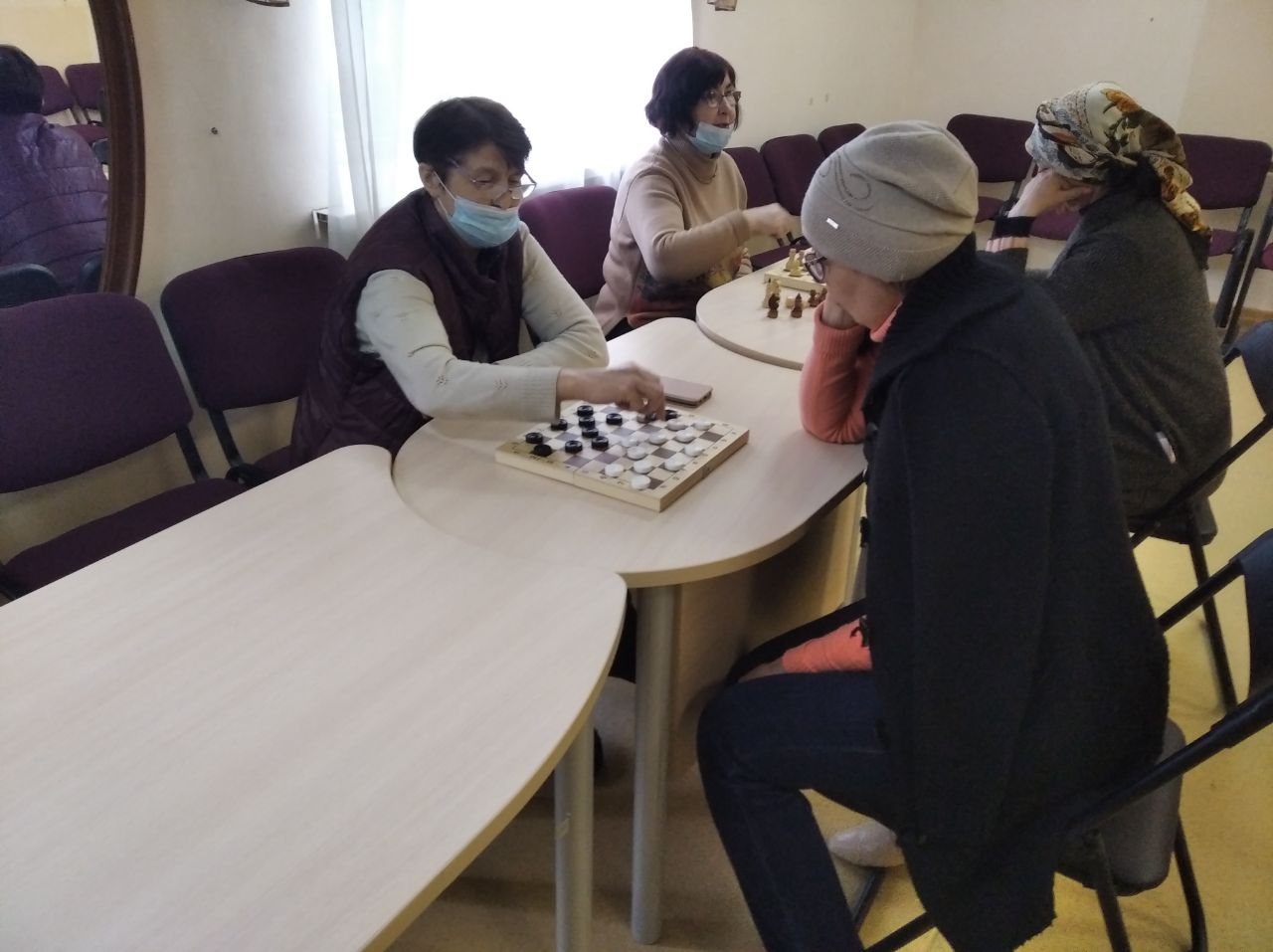 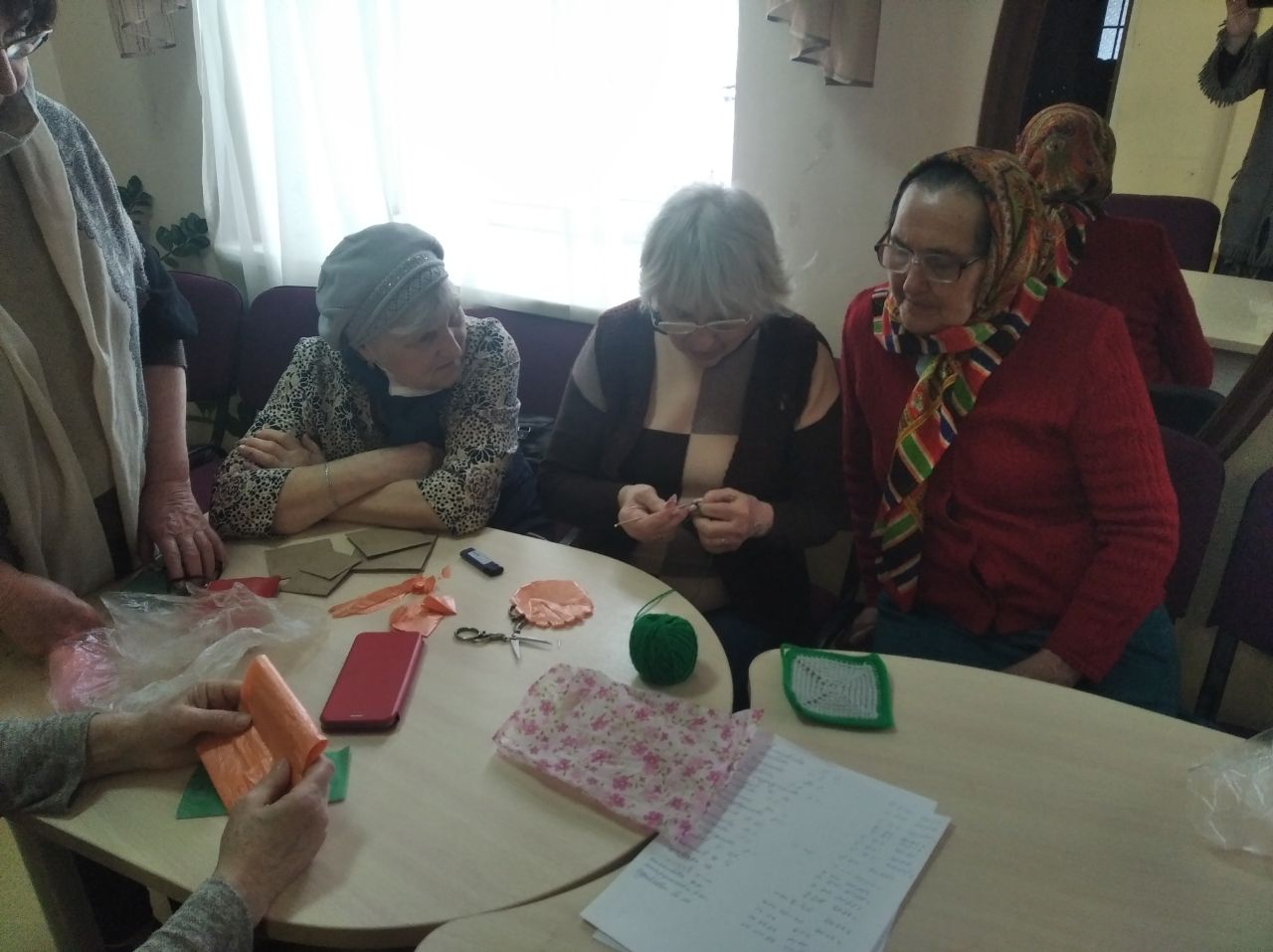 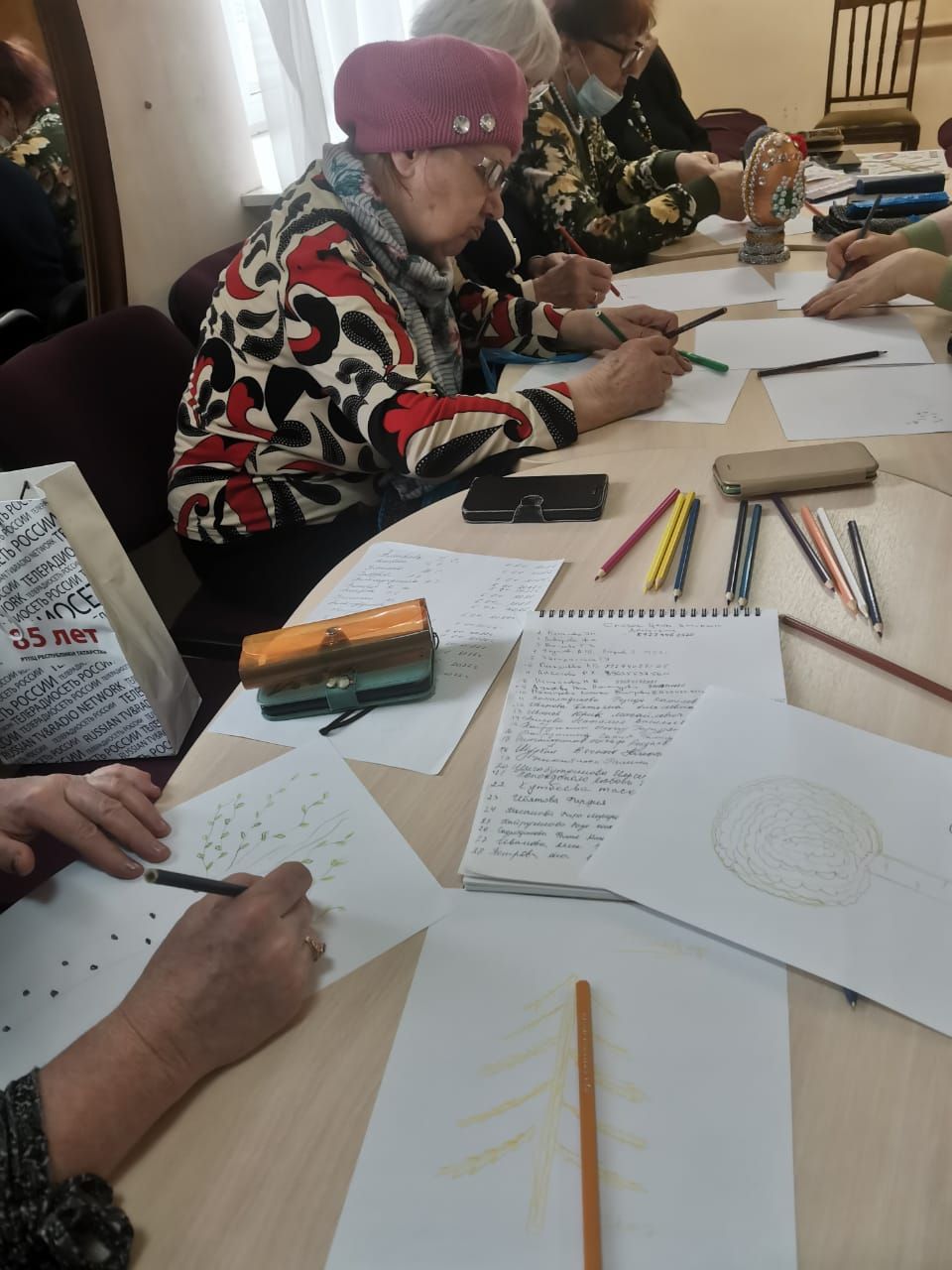 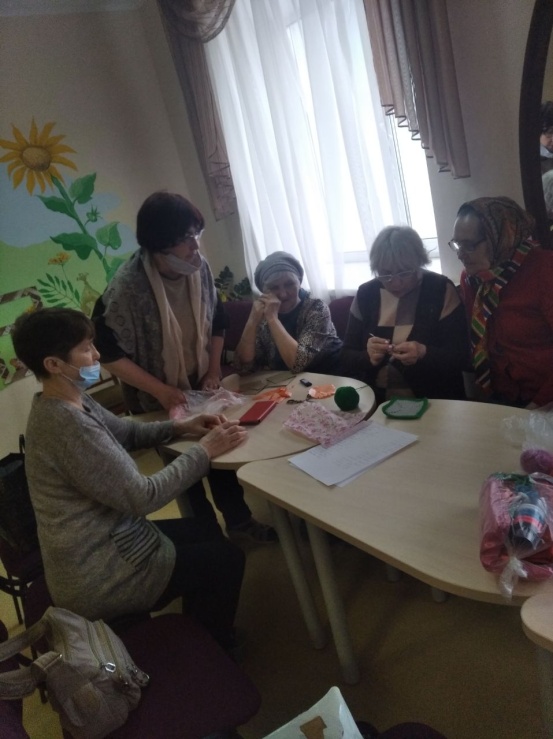 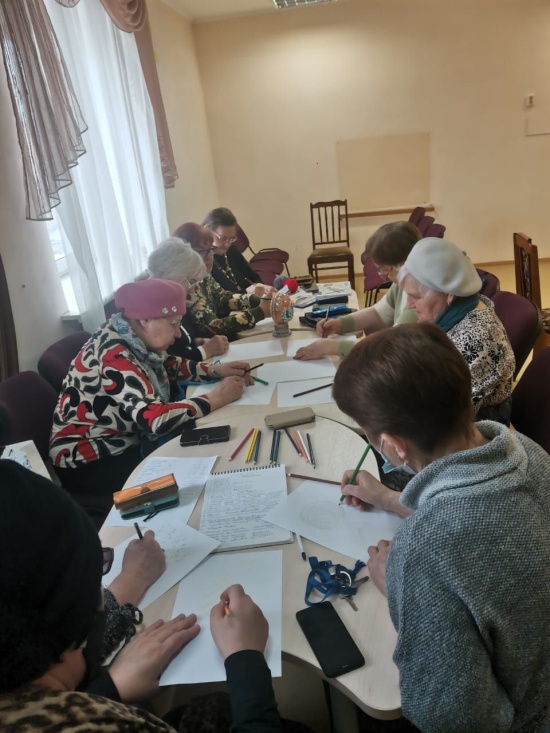 Библиотерапия для пожилых людей в Буинском доме-интернате для престарелых и инвалидов
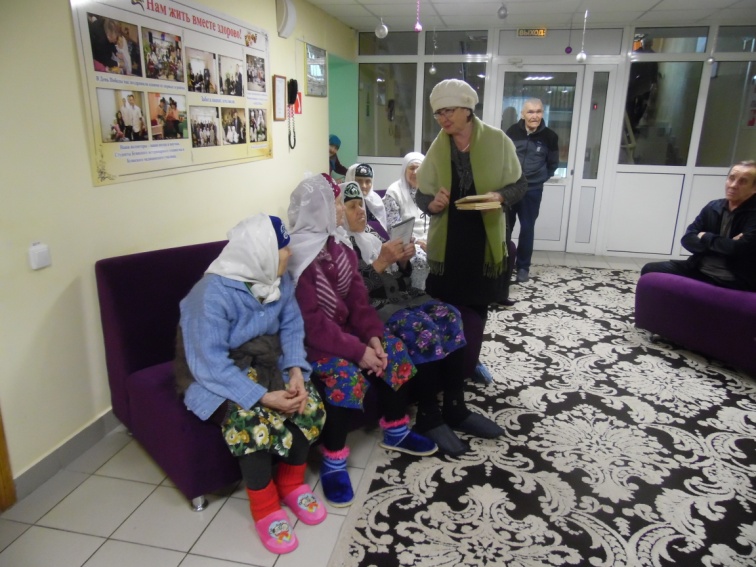 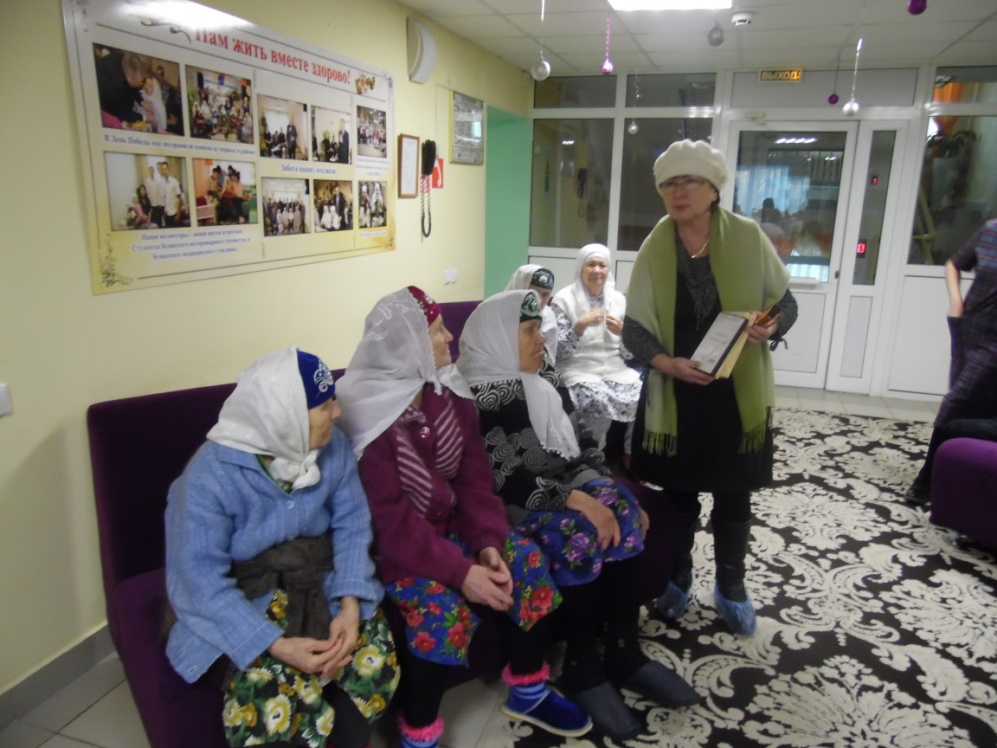 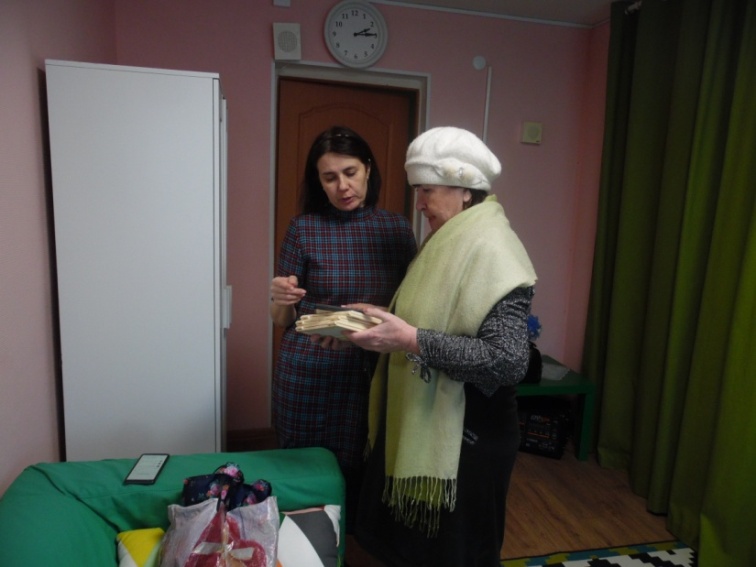 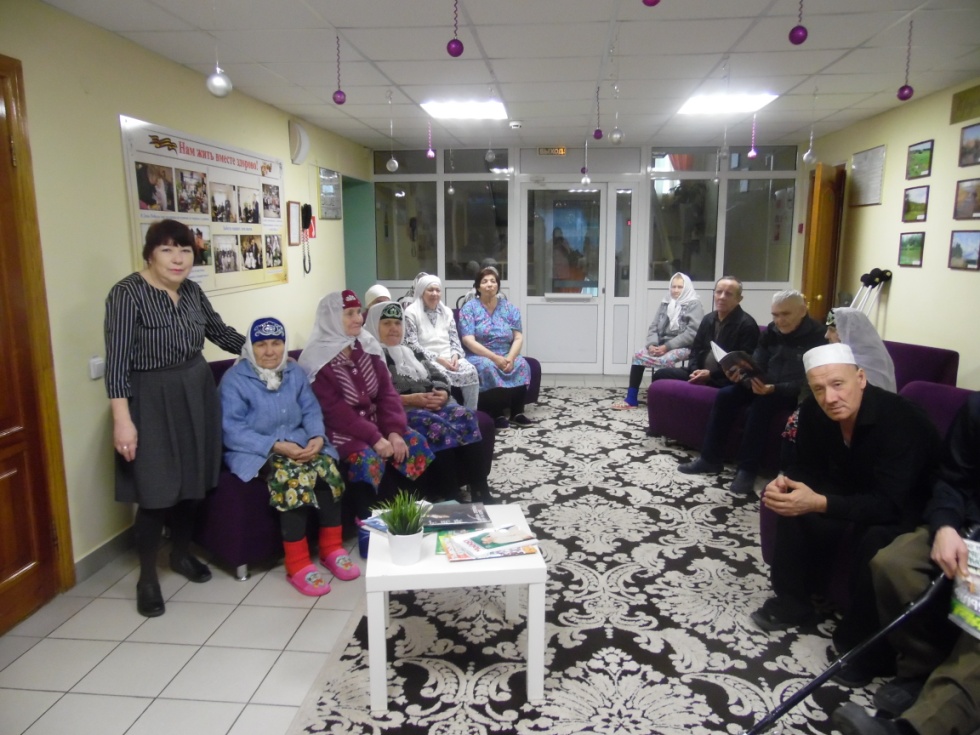 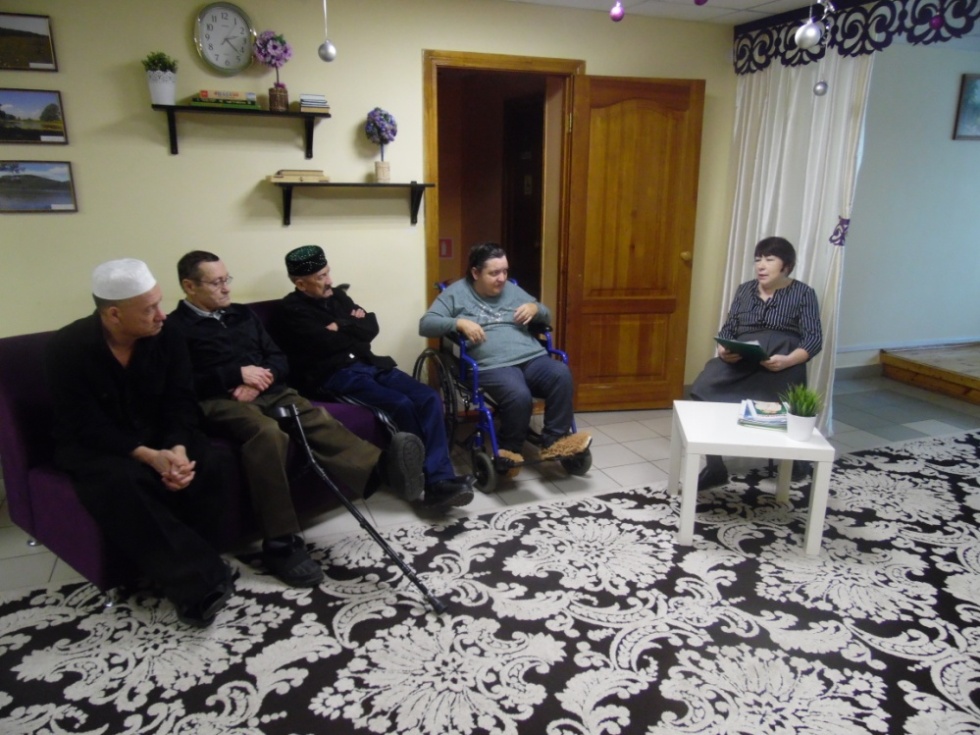 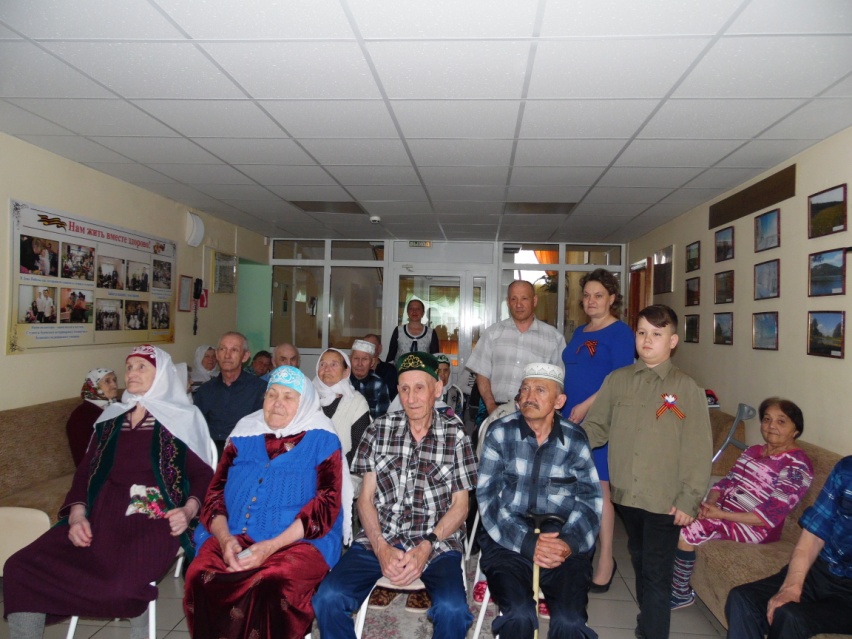 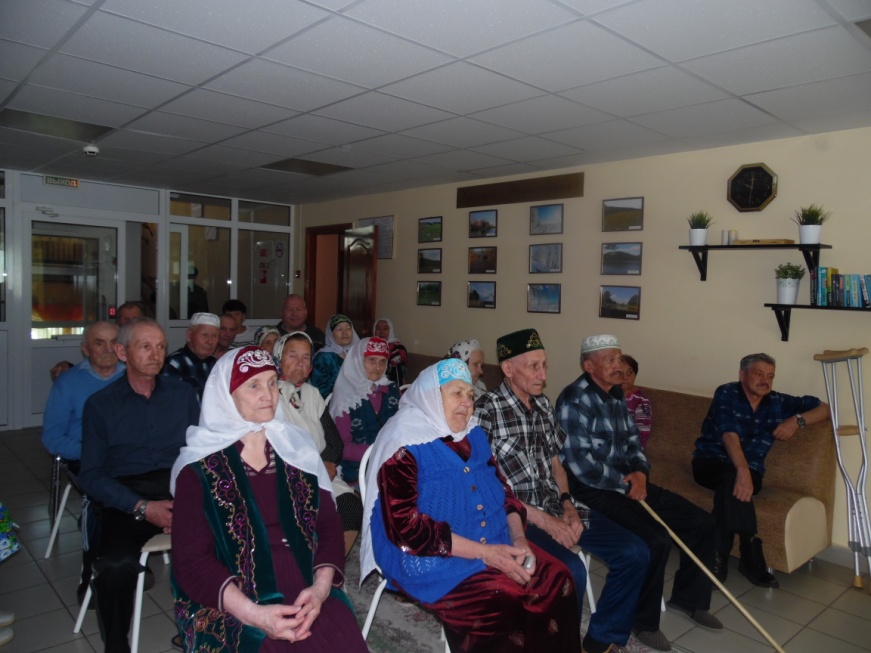 Библиотечное обслуживание «Книга на дом»
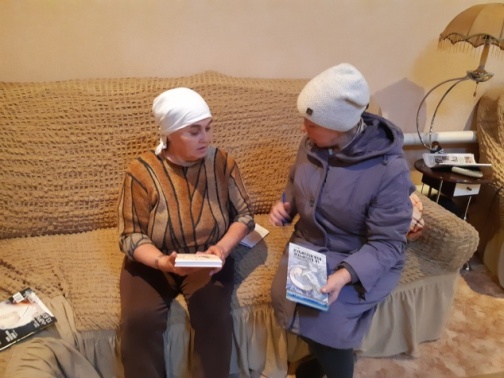 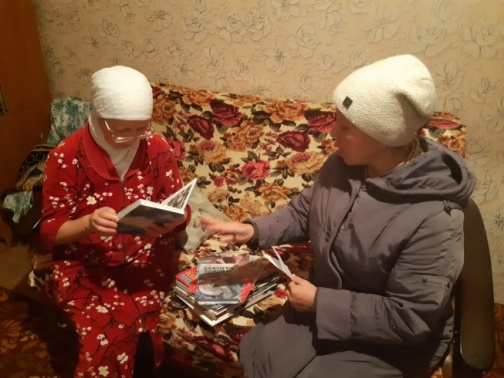 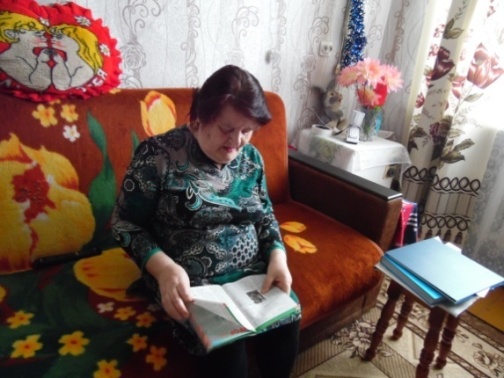 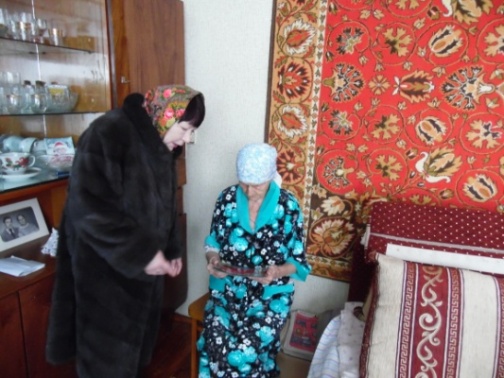 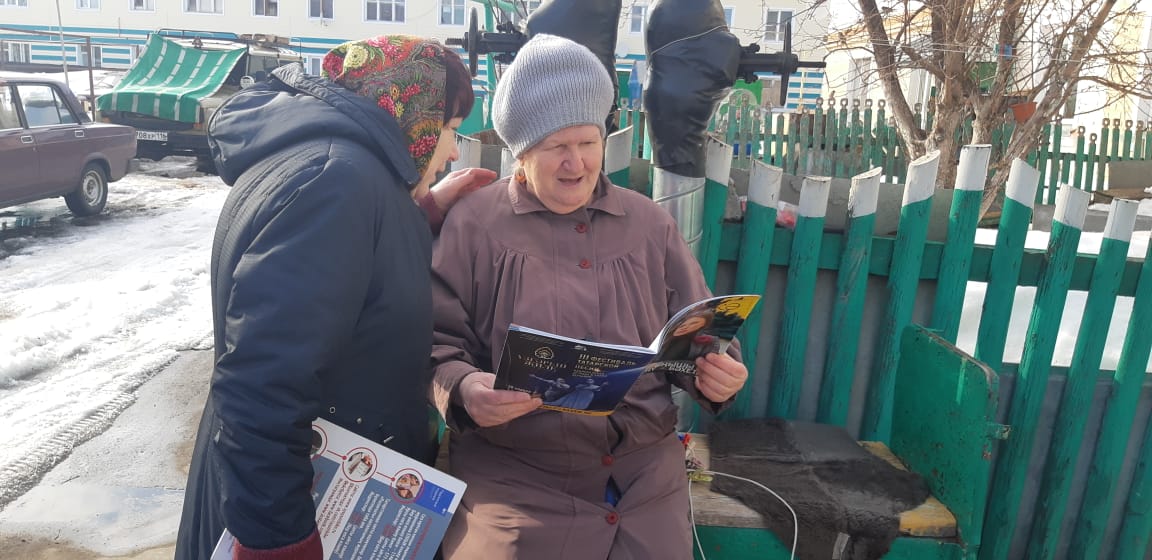 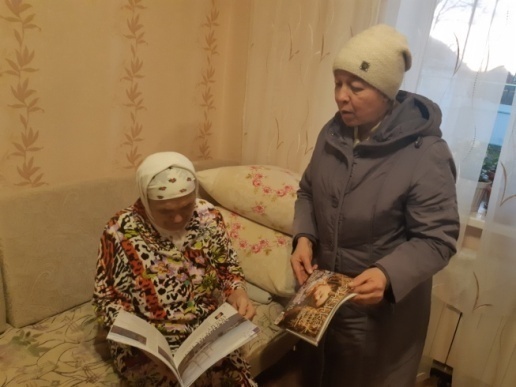 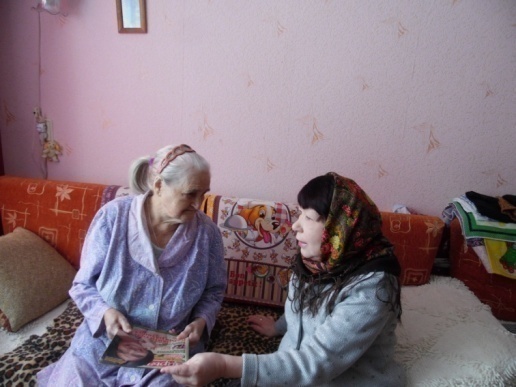 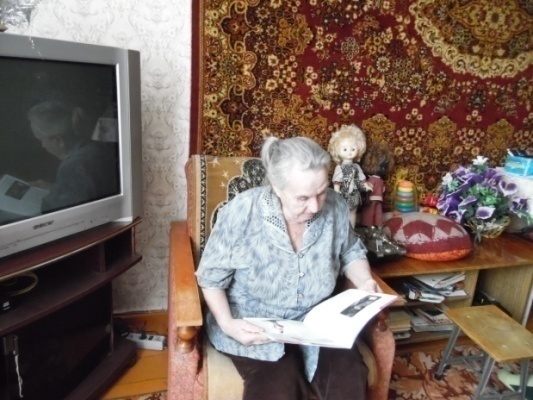 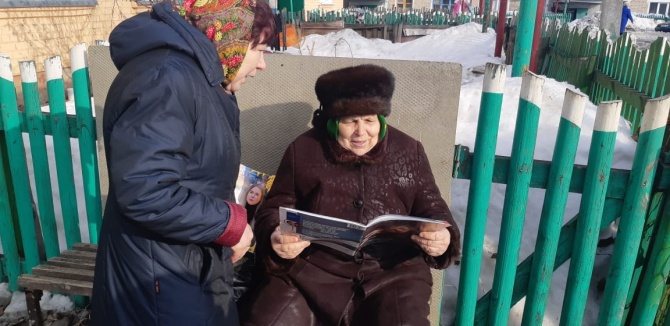 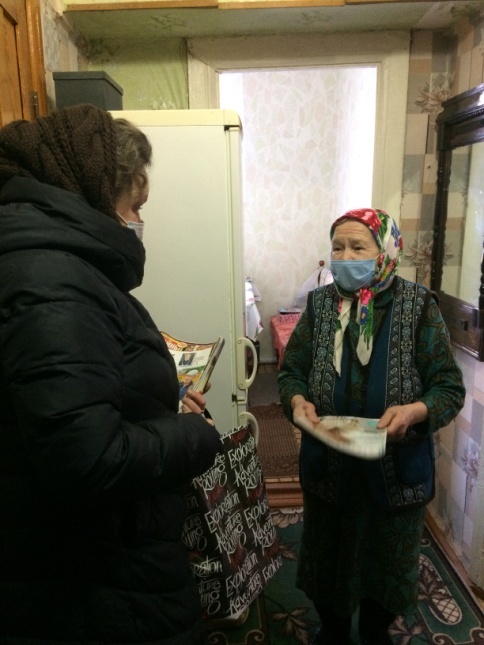 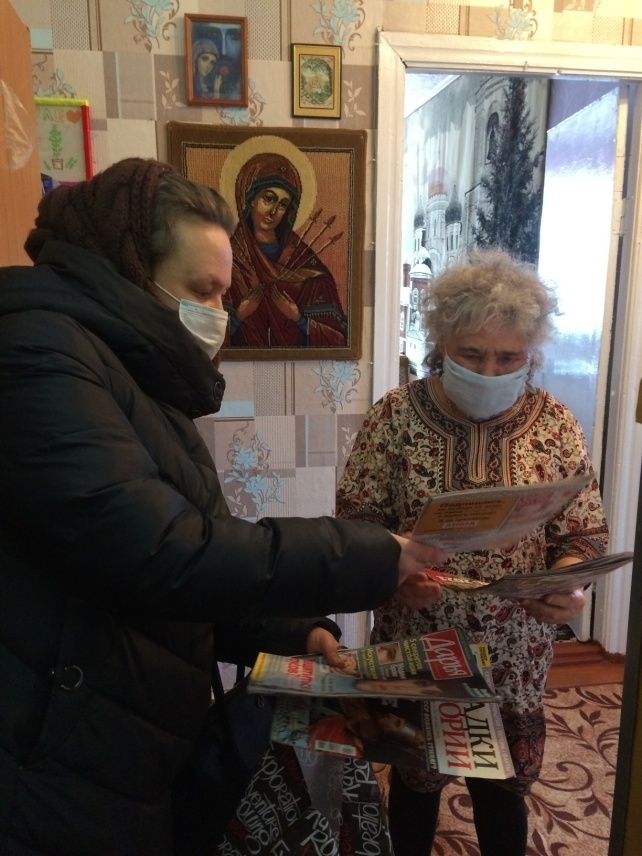 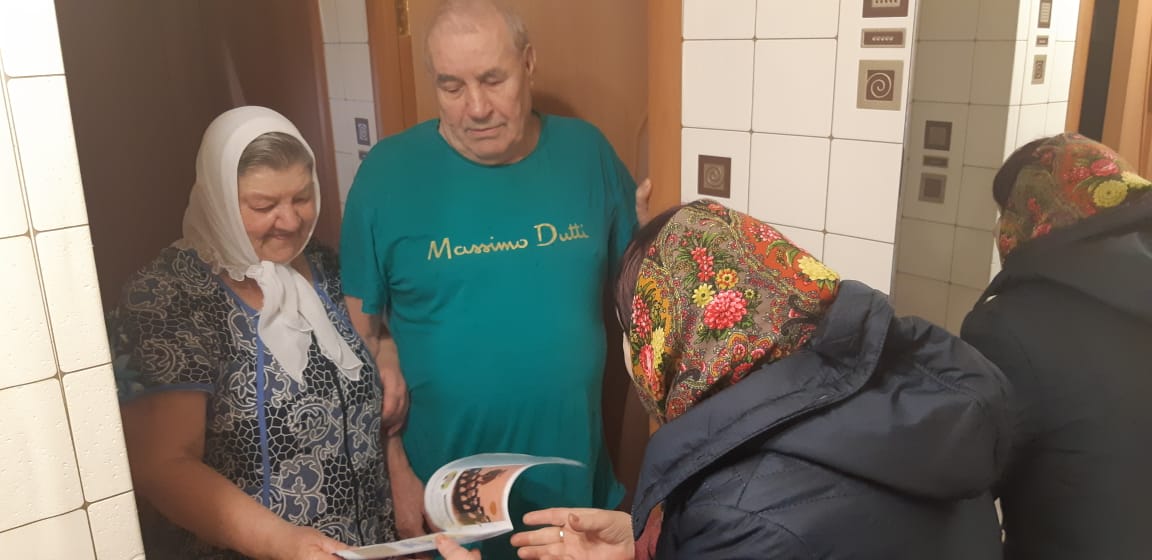 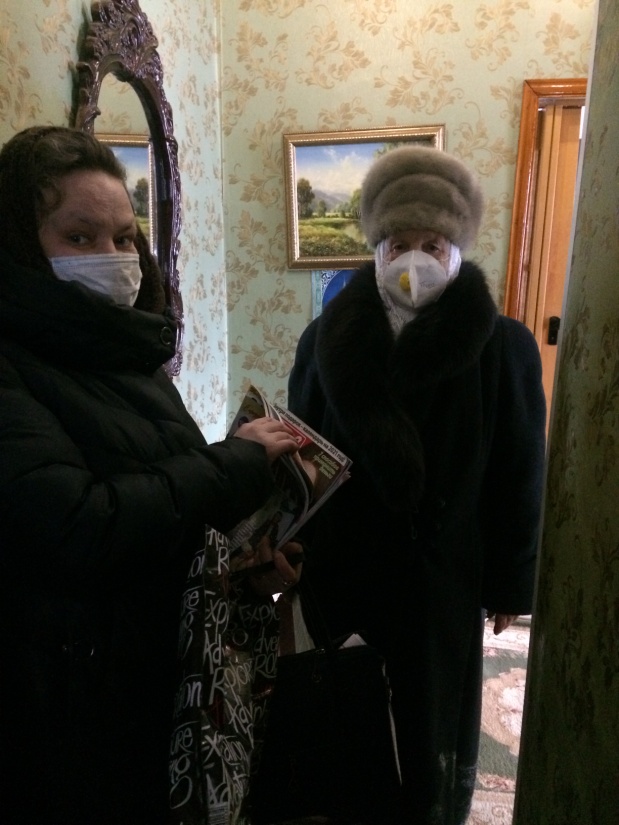 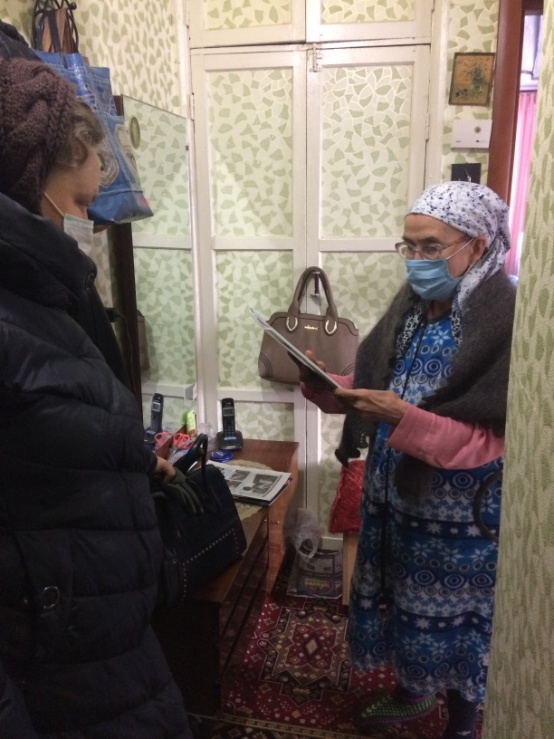 Организациия межпоколенного взаимодействия
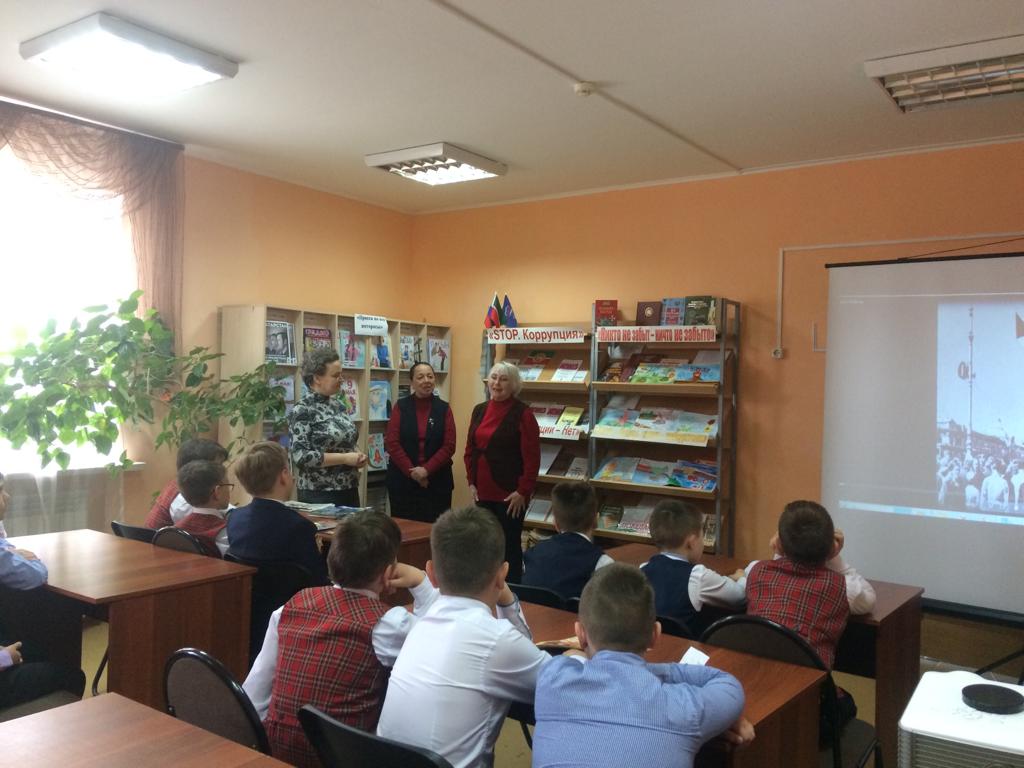 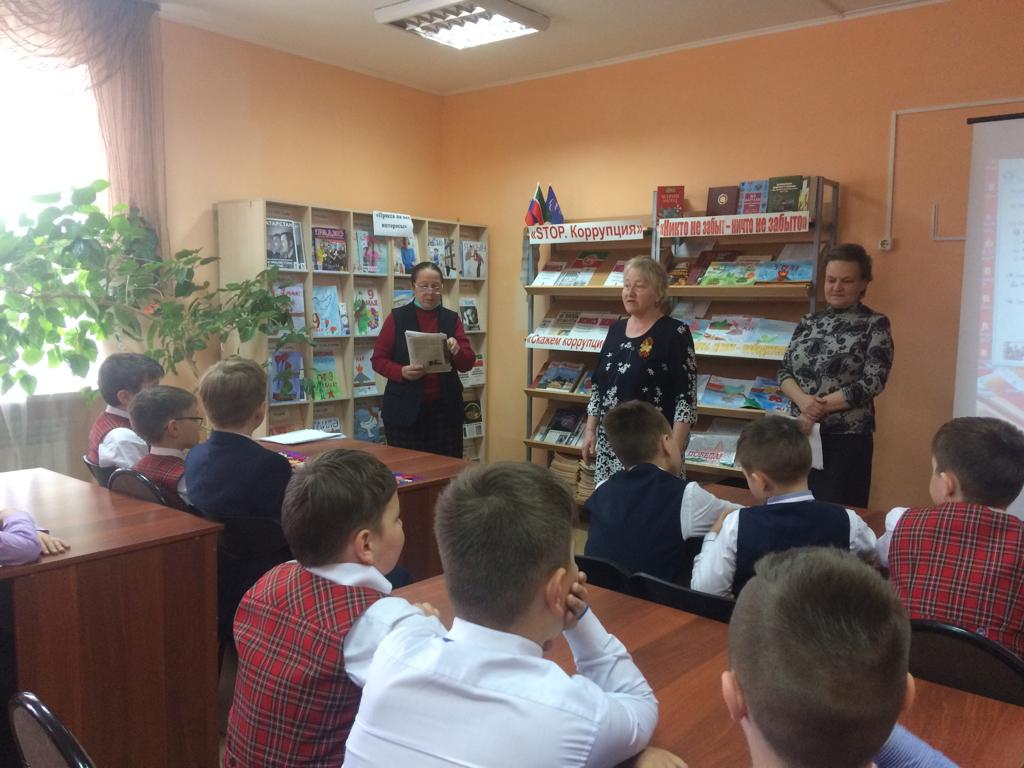 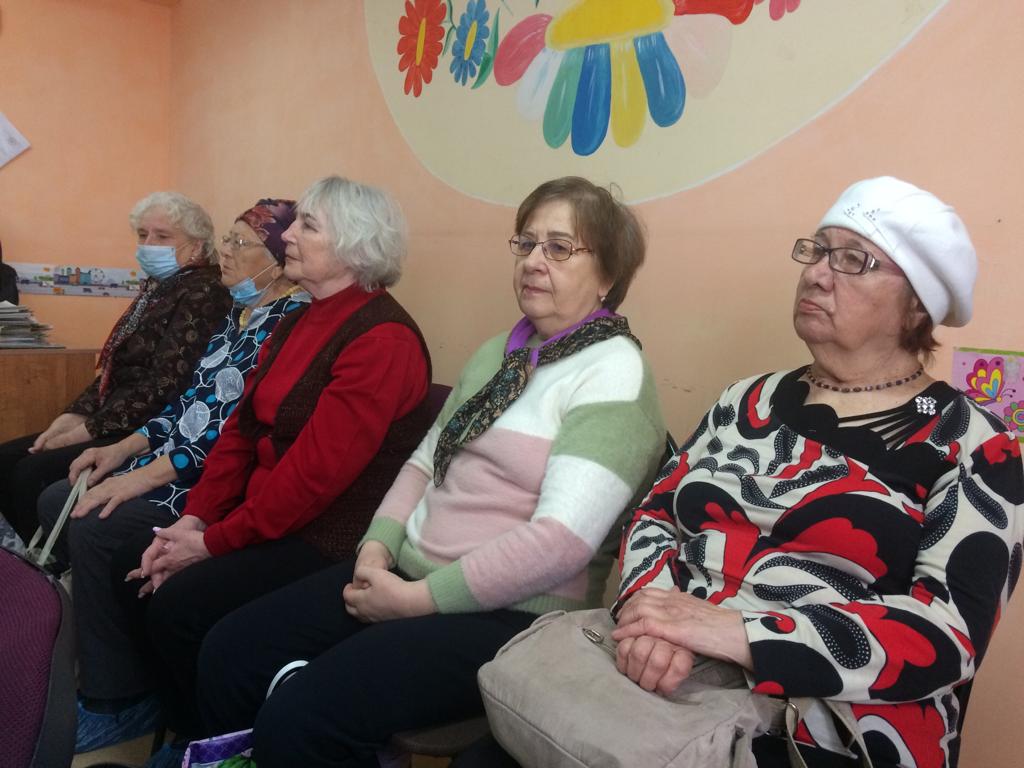 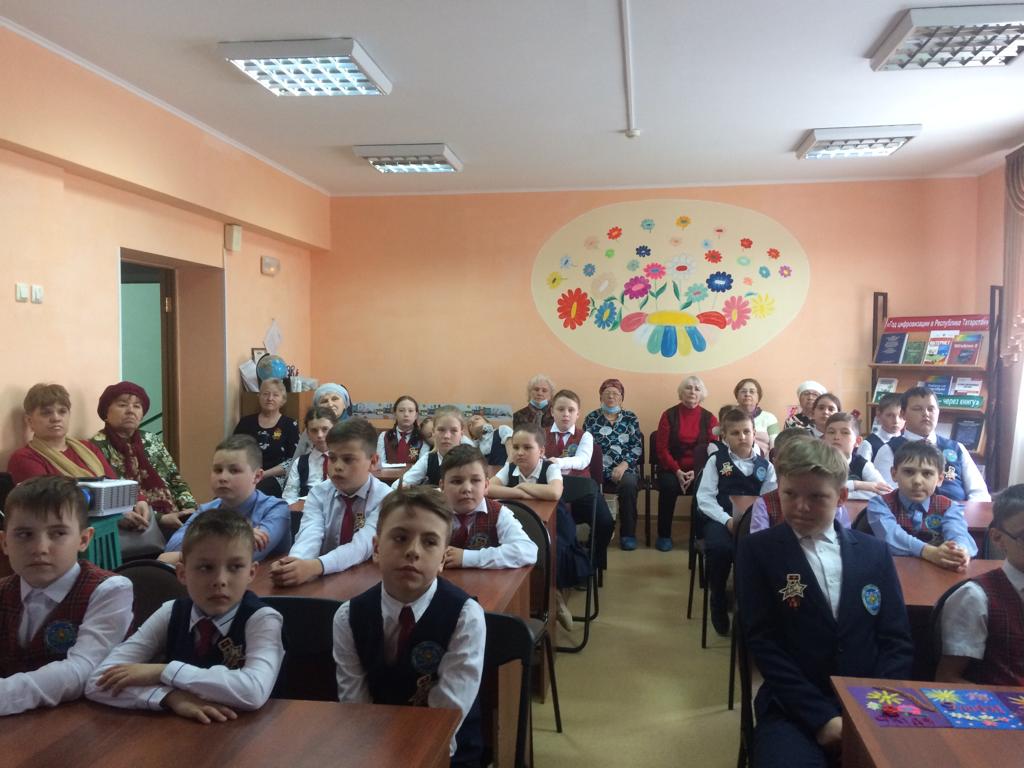 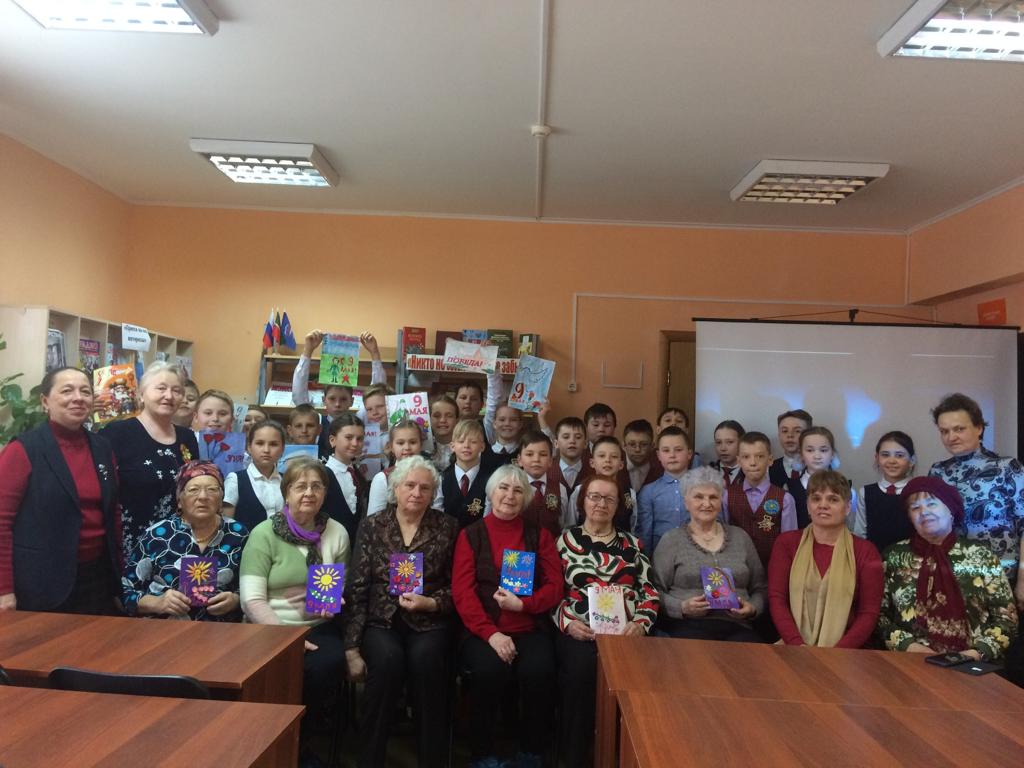